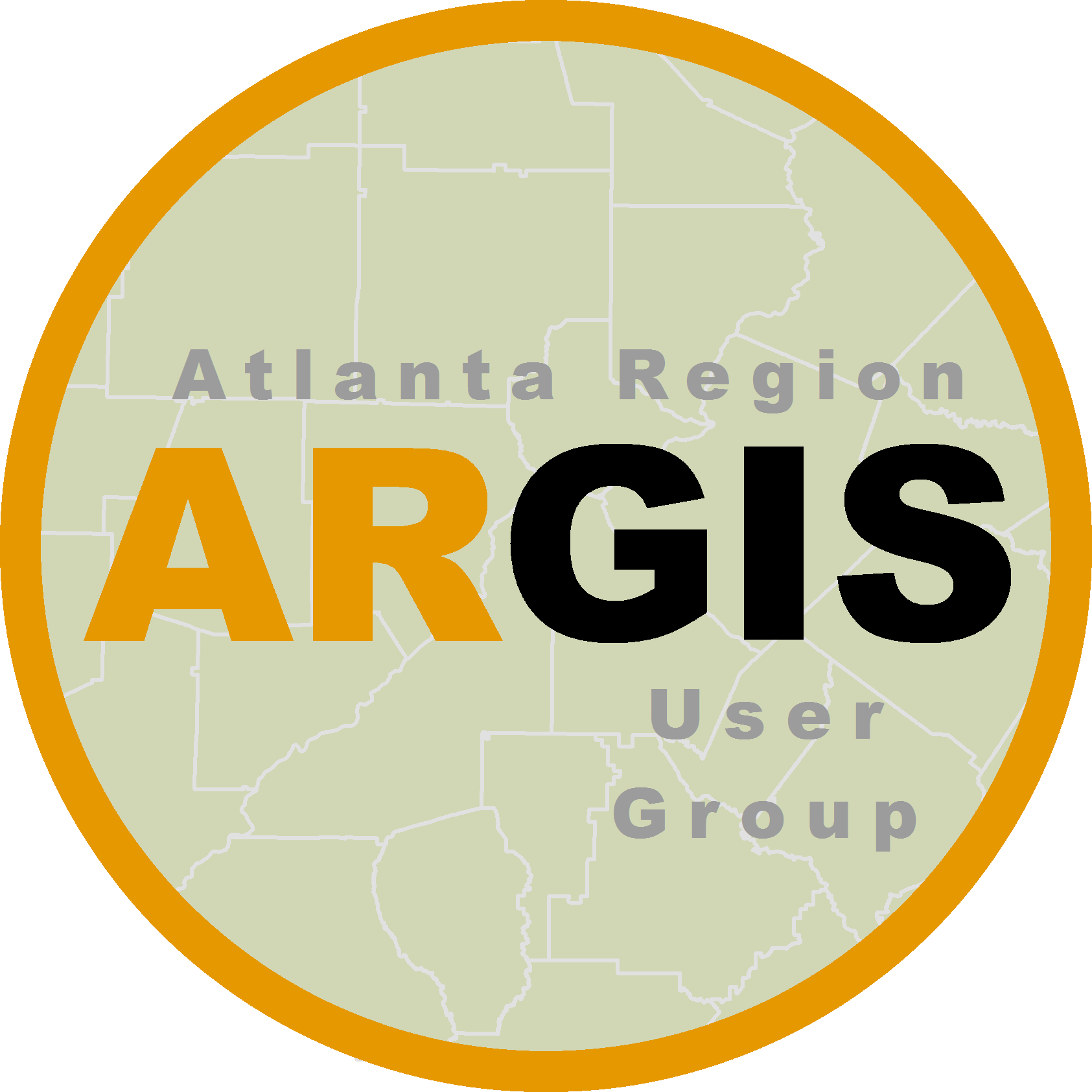 ARGIS - Atlanta Region GIS user group
June 4, 2014
Noon – 2PM
Harry West Room, Conference Level
atlantaregional.com/argis
atlantaregional.com/gis

        Next Meeting: October 1, 2014
GIS Training
ESRI Certified Training Program ending in December of 2014
Last Classes
Desktop I: Getting to Know GIS – August
Desktop II:  Tools & Functionality – September
Desktop I: Getting to Know GIS - October
Desktop II:  Tools & Functionality – November 
Desktop III: Workflows & Analysis – December
Class size limited to 12, local government staff only*
Check atlantaregional.com/cpa page of ARC’s website for upcoming classes and online registration
Please contact Paul DiGirolamo at 404-463-3520 for details or to be added to the mailing list for future training announcements
ARGIS Participation GISP Points
Confirmed with  GISCI
Upcoming GIS Events
GAURISA Luncheon June 10, Roswell: Demystifying the GISP Certification
ESRI ArcGIS User Group Meeting: - From Local Desktop to Cloud to ArcGIS Online in 6 Months, Dept. of Community Affairs
ESRI IUC, July 14-18, San Diego
Free & Open Source Software 4G Conference September 8-13, Portland Oregon
GIS-Pro September 8-11, New Orleans
Georgia Geospatial Conference October 6-8, Athens
Other Updates or Announcements